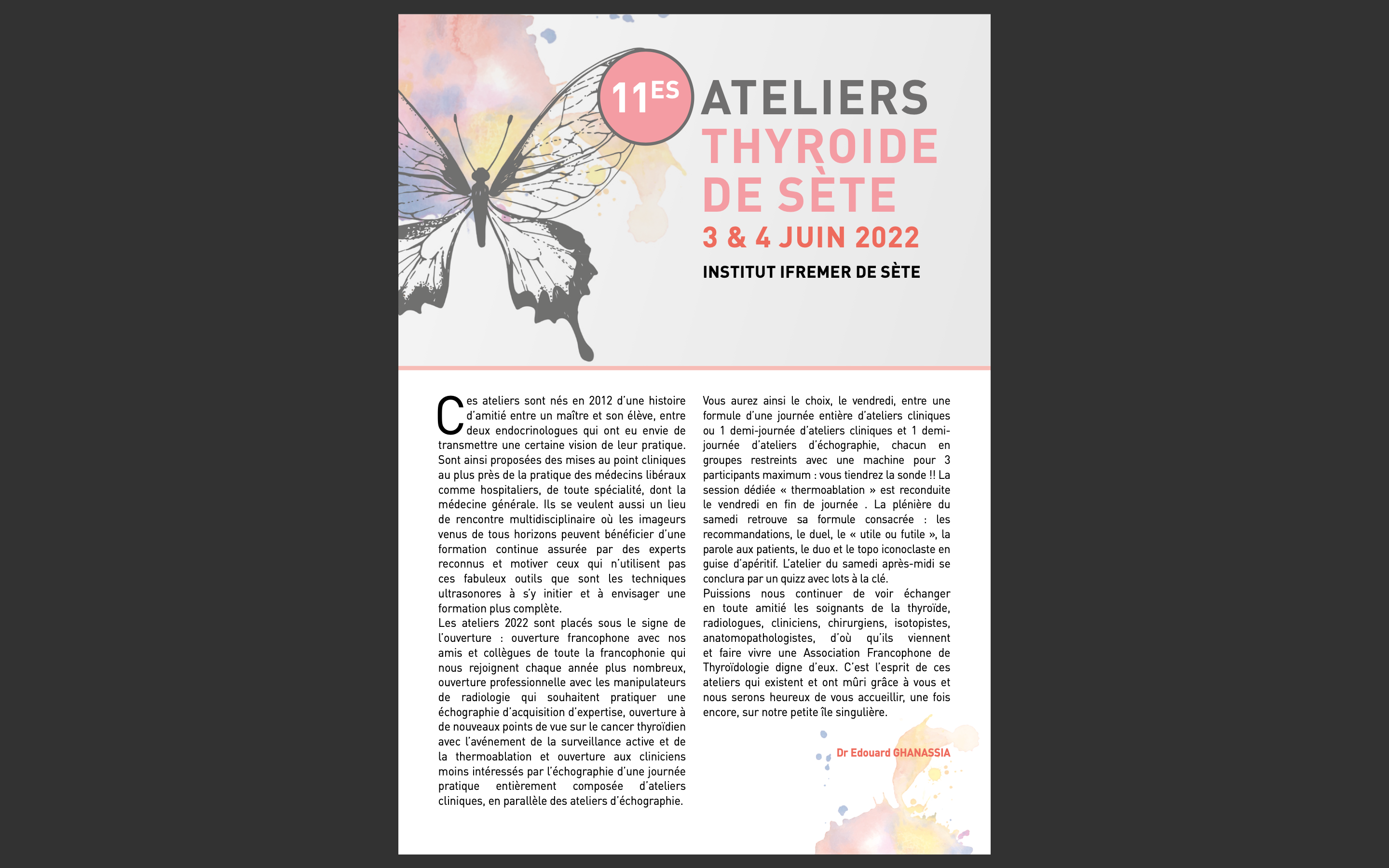 Microcarcinome de la thyroïde
et chirurgie
Drs A. BIZEAU, M. BECHARA, J. BARBUT, C. BORY, B. GUELFUCCI
Service d’orl et de chirurgie cervico- et maxillo-faciale
Hôpital Sainte Musse  - Toulon
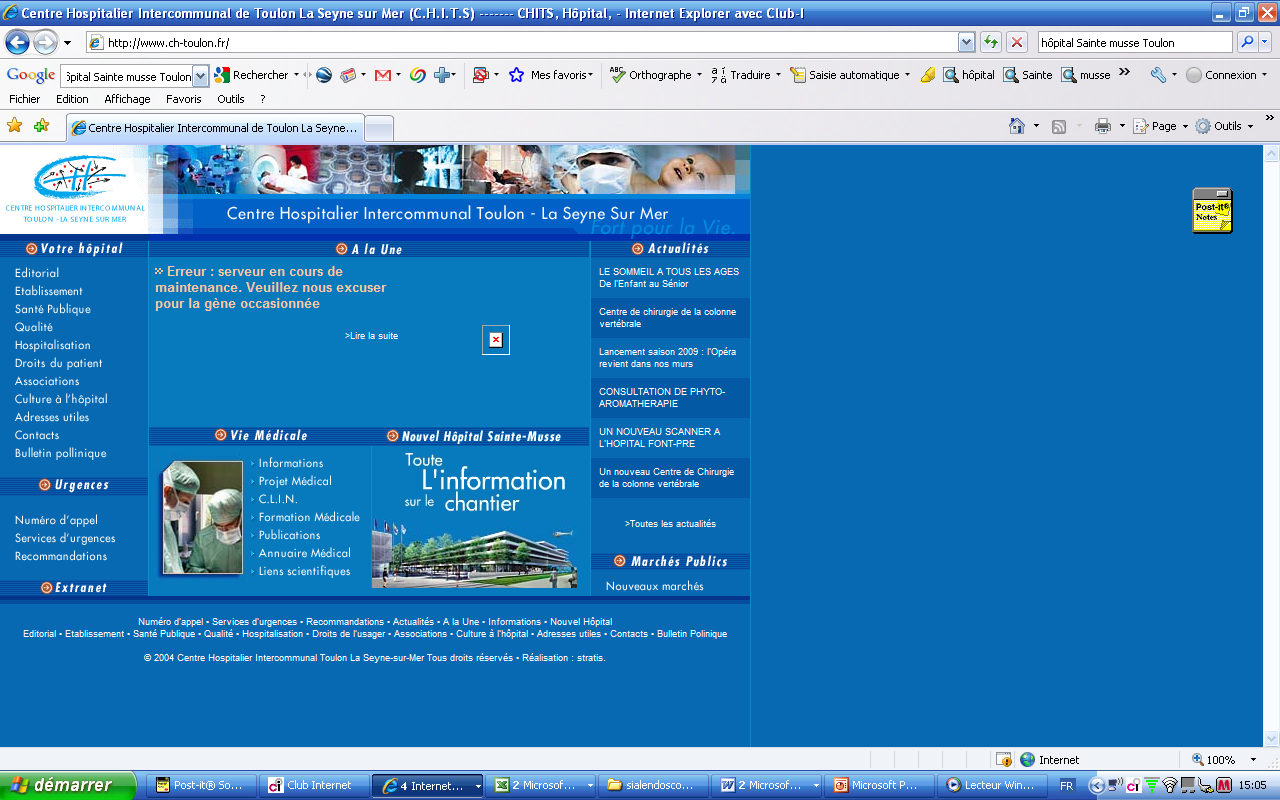 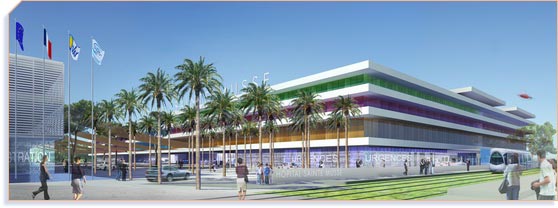 Les situations:

1. Cytoponction suspecte de carcinome sur nodule de la thyroïde < 1 cm

2. Adénopathie cervicale prévalente (ou métastase) 

3. Dans le cadre dune surveillance active, 
	- modification taille d’un microcarcinome  
	(non traité ou préalablement traité par une solution alternative à la chirurgie) 
	- et/ou apparition d’adénopathie

4. Découverte fortuite d’un microcarcinome après chirurgie thyroïdienne pour un autre motif
Jusqu’aux années 2000 on se pose pas trop de questions -> thyroidectomie totale
Changement de paradigme
Une chirurgie est-elle indiquée ?
1


2
Si une chirurgie est décidée, quel type de chirurgie ?
Jusqu’aux années 2000 on se pose pas trop de questions -> thyroidectomie totale
Changement de paradigme
Une chirurgie est-elle indiquée ?
	Faut-il ? 
	Est-elle préférable ? 
	Peut-on l’éviter ?
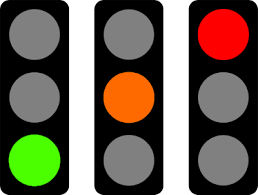 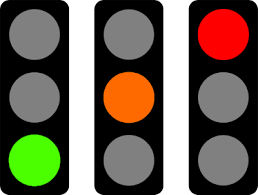 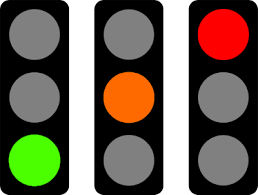 1


2

3
/ doit-on l’éviter?
Si une chirurgie est décidée, quel type de chirurgie ?
	Lobectomie ? Thyroïdectomie totale ? Totalisation ?
	Curage ganglionnaire central ?
Quels critères pour décider ?
3
Quels critères pour décider ? 

1. Contexte
2. Clinique
3. Échographie
4. Cytologie
5. Biologie moléculaire
6. Existence de métastases à distance d’emblée

-> Niveau  d’agressivité,                    de risque de récidive si traitement de préservation de la fonction thyroïdienne,              et l’indication d’une IRAthérapie adjuvante
Une chirurgie est-elle indiquée ?
	Faut-il ? 
	Est-elle préférable ? 
	Peut-on l’éviter ?
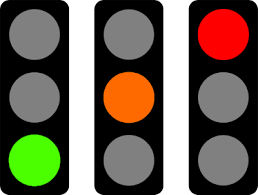 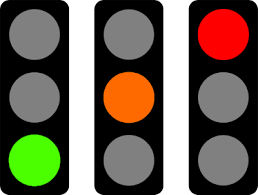 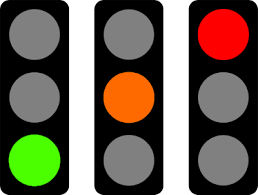 1
/doit-on l’éviter?
ATCD RTE cou, familial CDT
PR, adp prévalente
Multifocal> 1 cm, bilat, ETE
cN1                             
(+)
Contexte
Clinique	
Echographie nodule
                    ganglion
M à distance
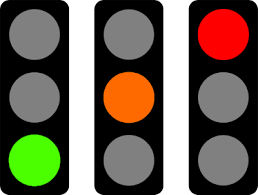 chirurgie
RTE: Radiothérapie Externe
CDT: Carcinome Différencié de la Thyroïde
PR:   Paralysie Récurrentielle
adp: adénopathie
ETE: Extra Thyroid Extension
ATCD RTE cou, familial CDT
PR, adp prévalente
Multifocal> 1 cm, bilat, ETE
cN1                             
(+)
< 40 ans                  

> 5 mm
Contexte
Clinique	
Echographie nodule
                    ganglion
M à distance
?
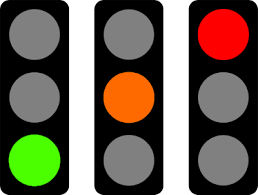 chirurgie
RTE: Radiothérapie Externe
CDT: Carcinome Différencié de la Thyroïde
PR:   Paralysie Récurrentielle
Adp: adenopathie
ETE: Extra Thyroid Extension
ATCD RTE cou, familial CDT
PR, adp prévalente
Multifocal> 1 cm, bilat, ETE

cN1                             
(+)
< 40 ans                  

> 5 mm	               
 (+)
Contexte
Clinique	
Echographie nodule
                       adhérence /protrusion trachée – trajet NLI
	     ganglion
M à distance
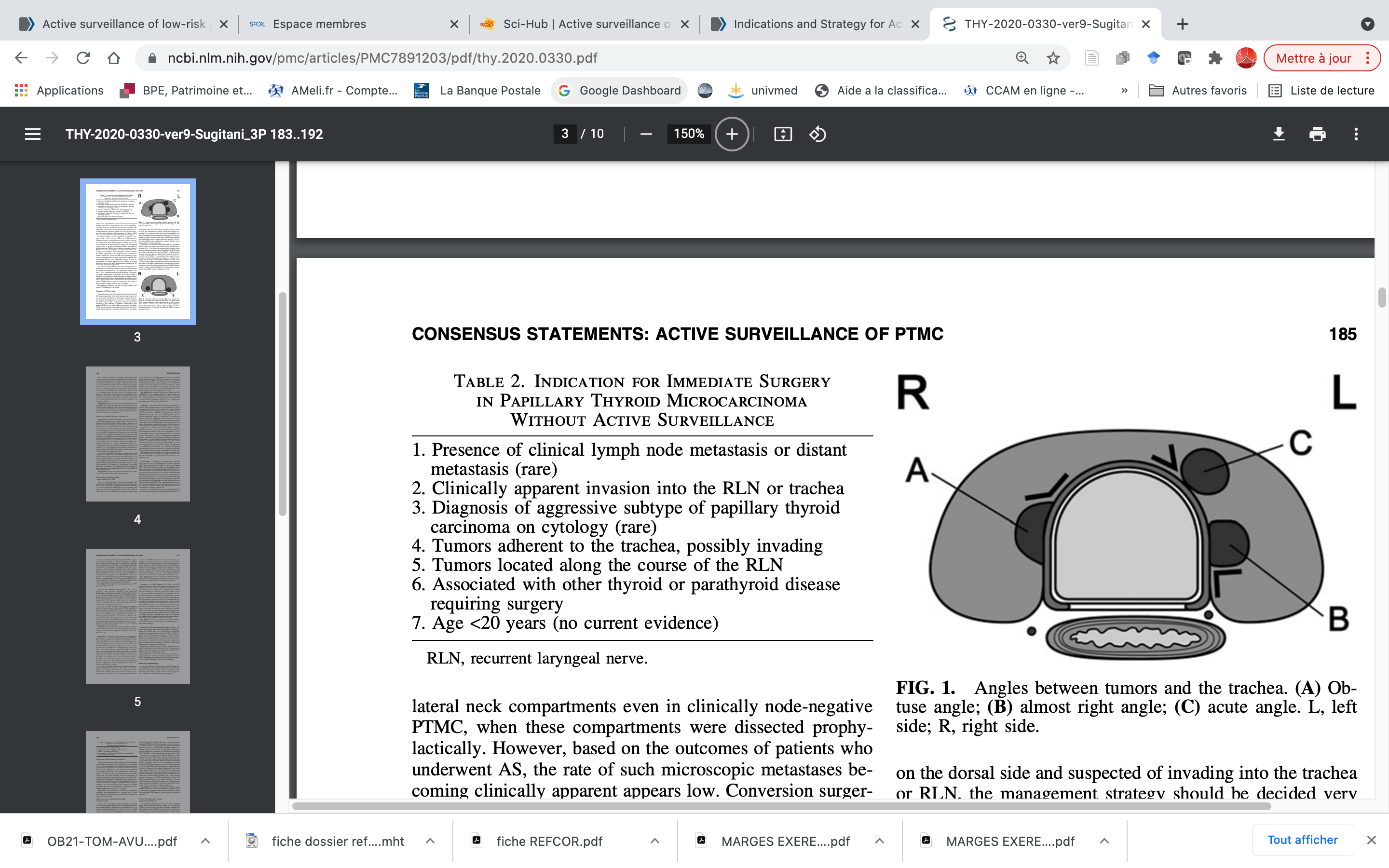 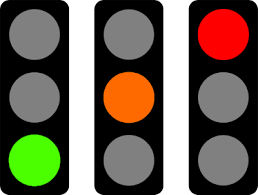 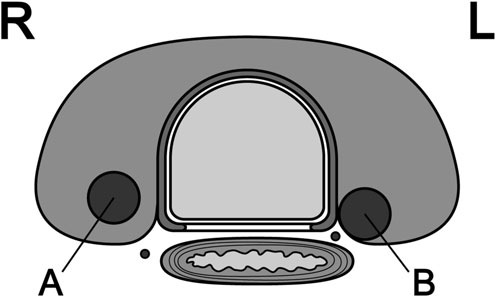 chirurgie
RTE: Radiothérapie Externe
CDT: Carcinome Différencié de la Thyroïde
PR:   Paralysie Récurrentielle
ETE: Extra Thyroid Extension
ATCD RTE cou, familial CDT
PR, adp prévalente
multifocal, ETE

cN1 

(+)
< 40 ans                  

> 5 mm	               
(+)                           

défavorable
Contexte
Clinique	
Echographie nodule
	   adhérence /protrusion trachée – trajet NLI
                    ganglion
Cytologie
M à distance
cellules hautes, variant sclérosant diffus, cellules cylindriques (columnar cell)
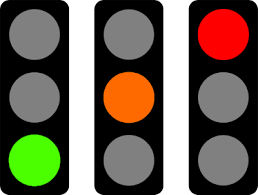 chirurgie
Chirurgie préférable
ATCD RTE cou, familial CDT
PR, adp prévalente
multifocal, ETE

cN1 


(+)
< 40 ans                  

> 5 mm	               
(+)                           

défavorable 
(+)
Contexte
Clinique	
Echographie nodule
	   adhérence /protrusion trachée – trajet NLI
                    ganglion
Cytologie
Caractère moléculaire  (BRAF, TERT, TP53)
cellules hautes, variant sclérosant diffus, cellules cylindriques (columnar cell)
M à distance
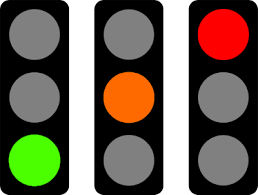 chirurgie
Chirurgie préférable
ATCD RTE cou, familial CDT
PR, adp prévalente
multifocal, ETE

cN1 


(+)
< 40 ans                  

> 5 mm	               
(+)                           

défavorable (1) 
(+)
Contexte
Clinique	
Echographie nodule
	    Adhérence /protrusion trachée – trajet NLI
                    ganglion
Cytologie
Caractère moléculaire  (BRAF, TERT, TP53)
M à distance
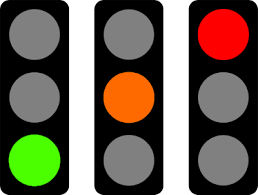 chirurgie
surveillance armée
si     > 50% volume
        > 3 mm en 1 an
   adp
(1) cellules hautes, variant sclérosant diffus, columnar cell
> 40 ans

unique
(-)
cN0
favorable
(-)
ATCD RTE cou, familial CDT
PR, adp prévalente
multifocal, ETE

cN1 


(+)
< 40 ans   
               
> 5 mm	               
(+)                           

défavorable (1) 
(+)
Contexte
Clinique	
Echographie nodule
	    Adhérence /protrusion trachée – trajet NLI
                    ganglion
Cytologie
Caractère moléculaire  (BRAF, TERT, TP53)
M à distance
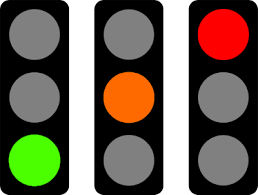 chirurgie
surveillance armée
Peut-on/doit-on l’éviter?
si     > 50% volume
        > 3 mm en 1 an
   adp
(1) cellules hautes, variant sclérosant diffus, columnar cell
> 40 ans

unique
(-)
cN0
favorable
(-)
ATCD RTE cou, familial CDT
PR, adp prévalente
multifocal, ETE

cN1 


(+)
< 40 ans   
               
> 5 mm	               
(+)                           

défavorable (1) 
(+)
Contexte
Clinique	
Echographie nodule
	    Adhérence /protrusion trachée – trajet NLI
                    ganglion
Cytologie
Caractère moléculaire  (BRAF, TERT, TP53)
M à distance
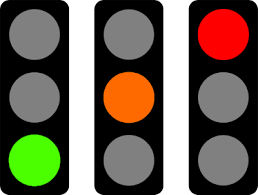 chirurgie
thermoablation
échoguidée
surveillance armée
Peut-on/doit-on l’éviter?
Écho / 6 mois 2 ans
Comorbidités -> CI AG, anticoagulant ...
Réticence à la chirurgie

Impossibilité de conduire une surveillance active
Ne supporte pas qu’on n’ait pas « enlevé » le cancer
Ne souhaite plus de ponction
Coût financier personnel à supporter
si     > 50% volume
        > 3 mm en 1 an
   adp
(1) cellules hautes, variant sclérosant diffus, columnar cell
Quelle chirurgie ? 
Le choix dépend du
2
- niveau de risque de récidive
- nécessité d’une irathérapie adjuvante
- lobectomie vs thyroïdectomie totale
- curage ganglionnaire
Quelle chirurgie ? 
Le choix dépend du
2
- niveau de risque de récidive
- nécessité d’une irathérapie
- lobectomie vs thyroïdectomie totale
ATCD RTE cou, familial CDT
PR, adp prévalente
Multifocal >1 cm, bilat, ETE
cN1 


(+)
Contexte
Clinique	
Echographie nodule
	    Adhérence /protrusion trachée – trajet NLI
                    ganglion
Cytologie
Caractère moléculaire  (BRAF, TERT, TP53)
M à distance
chirurgie
surveillance armée
Thyroidectomie totale
si     > 50% volume
        > 3 mm en 1 an
   adp
IRAthérapie
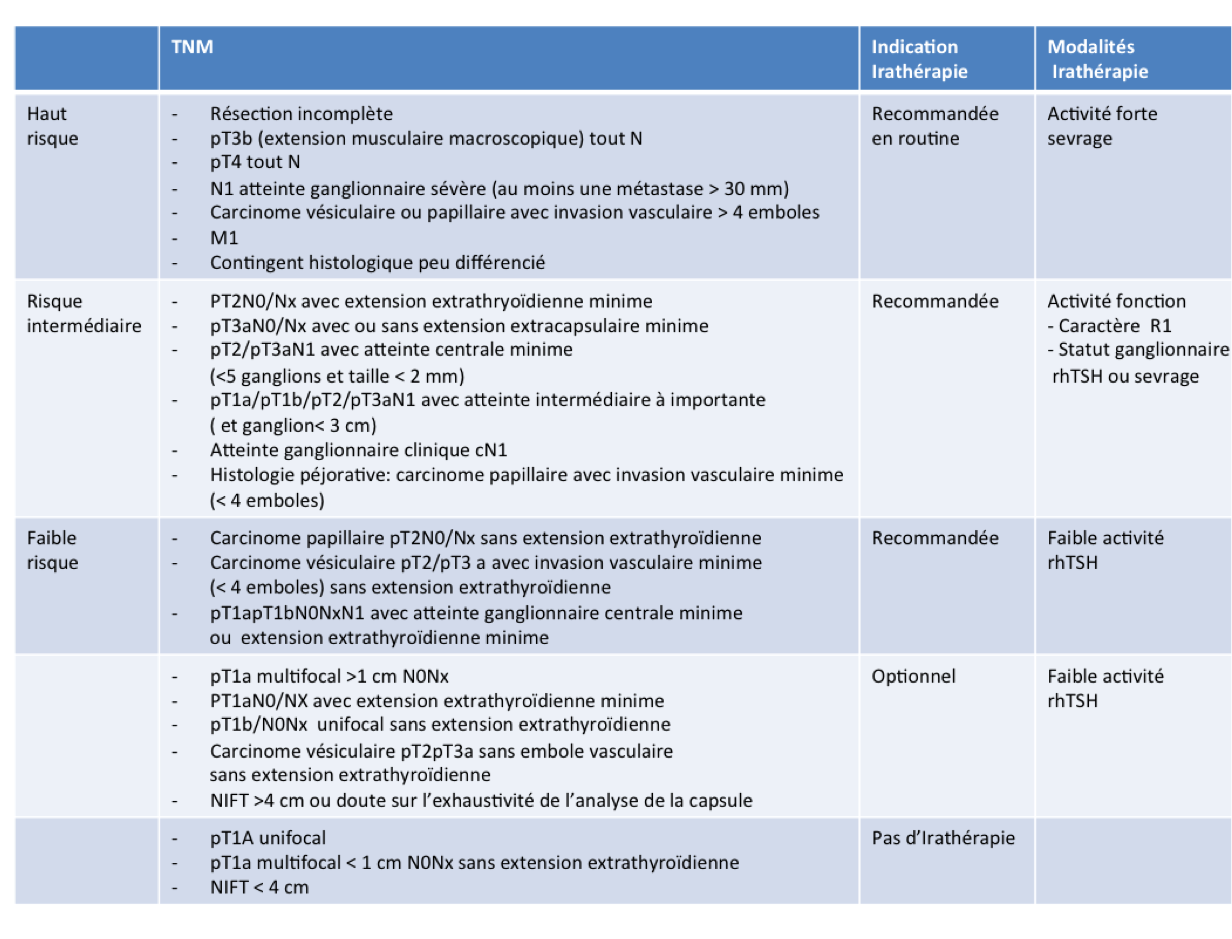 Traitement par iode 131 des cancers thyroïdiens différenciés : recommandations 2017 des sociétés françaises SFMN/SFE/SFP/SFBC/AFCE/SFORL 
Endocrine Surgery and Head and Neck Surgery
Slimane Zerdoud, Anne-Laure Giraudet, Sophie Leboulleux, Laurence Leenhardt, Stéphane Bardet, Jérôme Clerc, MarieElisabeth Toubert, Abir Al Ghuzlan, Pierre-Jean Lamy, Claire Bournaud, Isabelle Keller, Frédéric Sebag, Renaud Garrel, Eric Mirallié, Lionel Groussin, Elif Hindie, David Taïeb
ATCD RTE cou, familial CDT
PR
multifocal, ETE

cN1 


(+)
Contexte
Clinique	
Echographie nodule
	    Adhérence /protrusion trachée – trajet NLI
                    ganglion
Cytologie
Caractère moléculaire  (BRAF, TERT, TP53)
?
M à distance
chirurgie
Thyroidectomie totale
½ thyroidectomie ou chir partielle
IRAthérapie
Rationnel pour une lobectomie vs thyroïdectomie totale
Systematic review and meta-analysis, 17 studies 1416 patients undergoing HT and 2411 patients undergoing TT. 



Contralateral lobe malignant neoplasm recurrence was 2.3% in the HT group, no such events in the TT group. 
HT was associated with a higher overall recurrence rate (3.8% vs 1.0%) (weighted RR, 2.6; 95% CI, 1.3-5.4), 
but there was no difference in recurrence in the thyroid bed or neck. 

Patients undergoing HT had significantly lower risk compared with patients undergoing TT :
- temporary vocal fold paralysis    (3.3% vs 4.5%)    (weighted RR, 0.4; 95% CI, 0.2-0.7), 
- temporary hypoparathyroidism  (2.2% vs 21.3%) (weighted RR, 0.1; 95% CI, 0.0-0.4),
- permanent hypoparathyroidism (0% vs 1.8%)       (weighted RR, 0.2; 95% CI, 0.0-0.8).
HT: HemiThyroidectomy
TT: Total thyroidectomy
Hsiao V, Light TJ, Adil AA, Tao M, Chiu AS, Hitchcock M, et al. Complication Rates of Total Thyroidectomy vs Hemithyroidectomy for Treatment of Papillary Thyroid Microcarcinoma: A Systematic Review and Meta-analysis. JAMA Otolaryngol Head Neck Surg. 5 mai 2022;
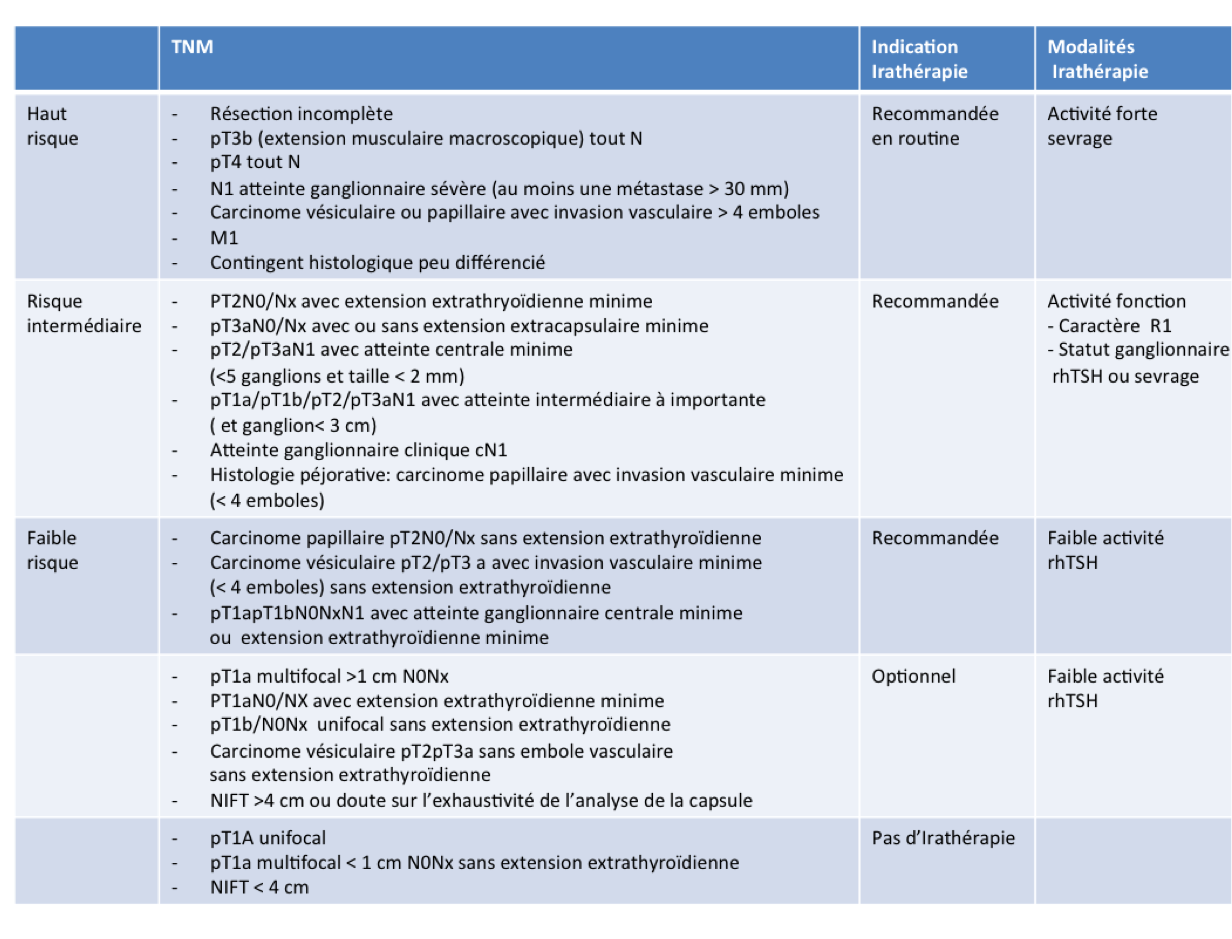 ATCD RTE cou, familial CDT
PR
multifocal, ETE

cN1 


(+)
< 40 ans                  

> 5 mm	               
(+)                           
cN0
défavorable (1) 
(+)
Contexte
Clinique	
Echographie nodule
	    Adhérence /protrusion trachée – trajet NLI
                    ganglion
Cytologie
Caractère moléculaire  (BRAF, TERT, TP53)
> 40 ans

unique
(-)
cN0
favorable
(-)
M à distance
chirurgie
thermoablation
échoguidée
surveillance armée
Écho / 6 mois 2 ans
Thyroidectomie totale
½ thyroidectomie ou chir partielle
si     > 50% volume
        > 3 mm en 1 an
   adp
IRAthérapie
(1) cellules hautes, variant sclérosant diffus, columnar cell
Quelle chirurgie ? 
Le choix dépend du
2
- niveau de risque de récidive
- nécessité d’une irathérapie
- lobectomie vs thyroïdectomie totale
- curage ganglionnaire central ?
Compromis entre le risque chirurgical / meilleure évaluation du risque de récidive
-> traitement adjuvant I*: oui/non ?  et ses modalités: activité forte avec ou sans sevrage
ATCD RTE cou, familial CDT
PR, adp prévalente
multifocal, ETE

cN1 


(+)
Contexte
Clinique	
Echographie nodule
	    Adhérence /protrusion trachée – trajet NLI
                    ganglion
Cytologie
Caractère moléculaire  (BRAF, TERT, TP53)
M à distance
chirurgie
surveillance armée
Thyroidectomie totale
+ curage MR
+- curage JC homolatéral au MCP
adp
IRAthérapie
ATCD RTE cou, familial CDT
PR, adp prévalente
multifocal, ETE
cN1 


                            
(+)
< 40 ans                  
PR
> 5 mm	               
(+)                           
cN0
défavorable (1) 
(+)
Contexte
Clinique	
Echographie nodule
	    Adhérence /protrusion trachée – trajet NLI
                    ganglion
Cytologie
Caractère moléculaire  (BRAF, TERT, TP53)
> 40 ans

unique
(-)
cN0
favorable
(-)
M à distance
chirurgie
thermoablation
échoguidée
surveillance armée
Écho / 6 mois 2 ans
Thyroidectomie totale
+ curage MR
+- curage JC homolatéral au MCP
½ thyroidectomie ou chir partielle
+- curage MR ???
si    > 50% volume
       > 3 mm en 1 an
   adp
IRAthérapie
(1) Cellules hautes, variant sclérosant diffus, columnar cell
risk assessment system for predicting CLNM in PTMC
CLNM: Central Lymph Node Metastasis
PTMC: Papillary Thyroid MicroCarcinoma
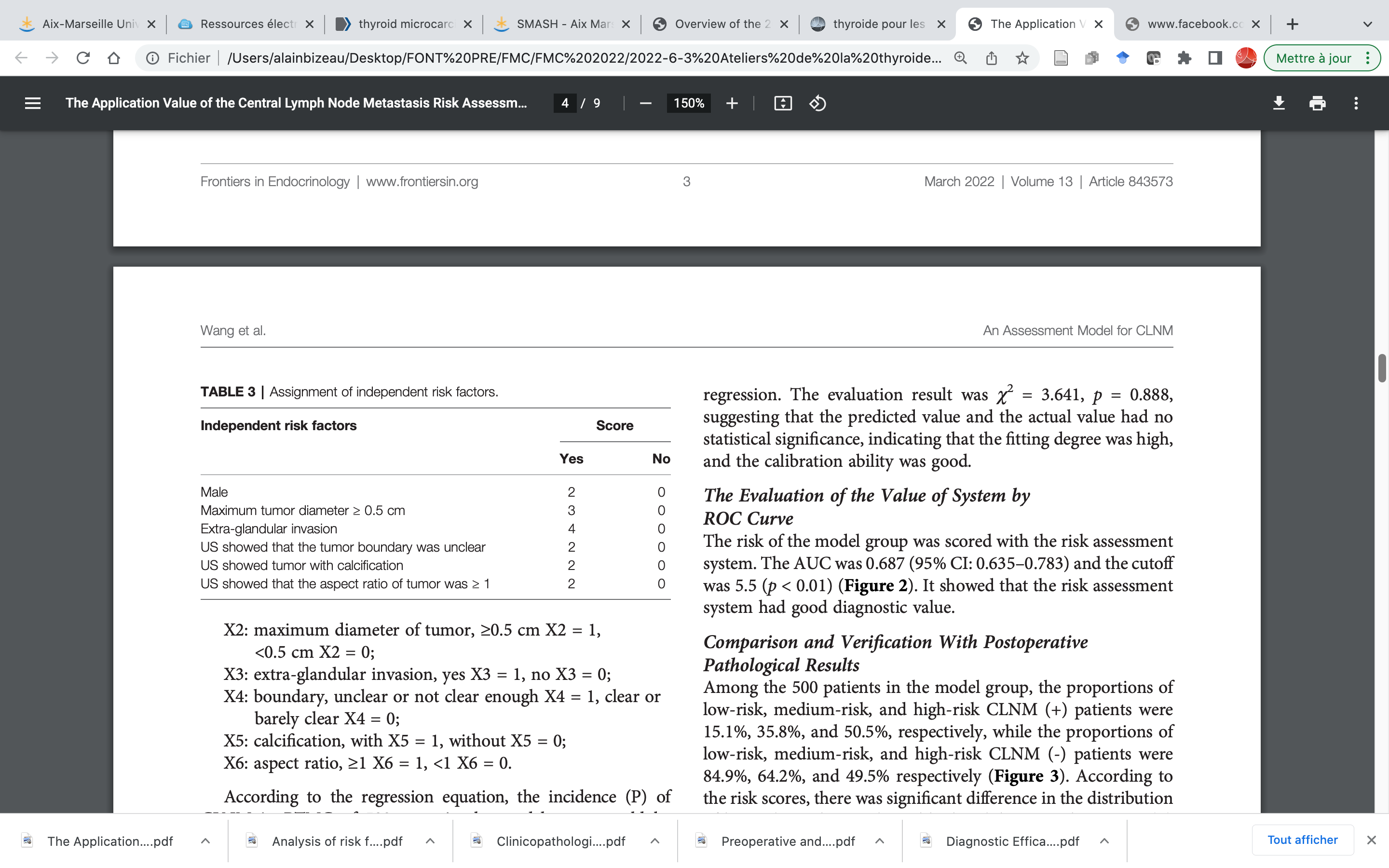 score
 ≤5   	  
6–8    	
≥9
risk classification    CLNM (+)
low 		3.1%
medium		41.9%
High		65.8%
Front Endocrinol (Lausanne) . 2022 Mar 10;13:843573.
The Application Value of the Central Lymph Node Metastasis Risk Assessment Model in Papillary Thyroid Microcarcinoma of Stage cN0: A Study of 828 Patients
Jinqiu Wang 1, Xianneng Sheng 1, Yongping Dai 1, Jiabo Zhang 1, Lihua Song 2, Yu Guo 1
ATCD RTE cou, familial CDT
PR
multifocal, ETE
cN1 


                            
(+)
< 40 ans                  
PR
> 5 mm	               
(+)                           
cN0
défavorable (1) 
(+)
Contexte
Clinique	
Echographie nodule
	    Adhérence /protrusion trachée – trajet NLI
                    ganglion
Cytologie
Caractère moléculaire  (BRAF, TERT, TP53)
> 40 ans

unique
(-)
cN0
favorable
(-)
M à distance
chirurgie
thermoablation
échoguidée
surveillance armée
Écho / 6 mois 2 ans
Thyroidectomie totale
+ curage MR
+- curage JC homolatéral au MCP
½ thyroidectomie ou chir partielle
+- curage MR
analyse différée
découverte fortuite MPTC après lobectomie
si     > 50% volume
        > 3 mm en 1 an
   adp
critères favorables ?
MPTC: MicroPapillaryThyroid Carcinoma
IRAthérapie
(1) cellules hautes, variant sclérosant diffus, columnar cell
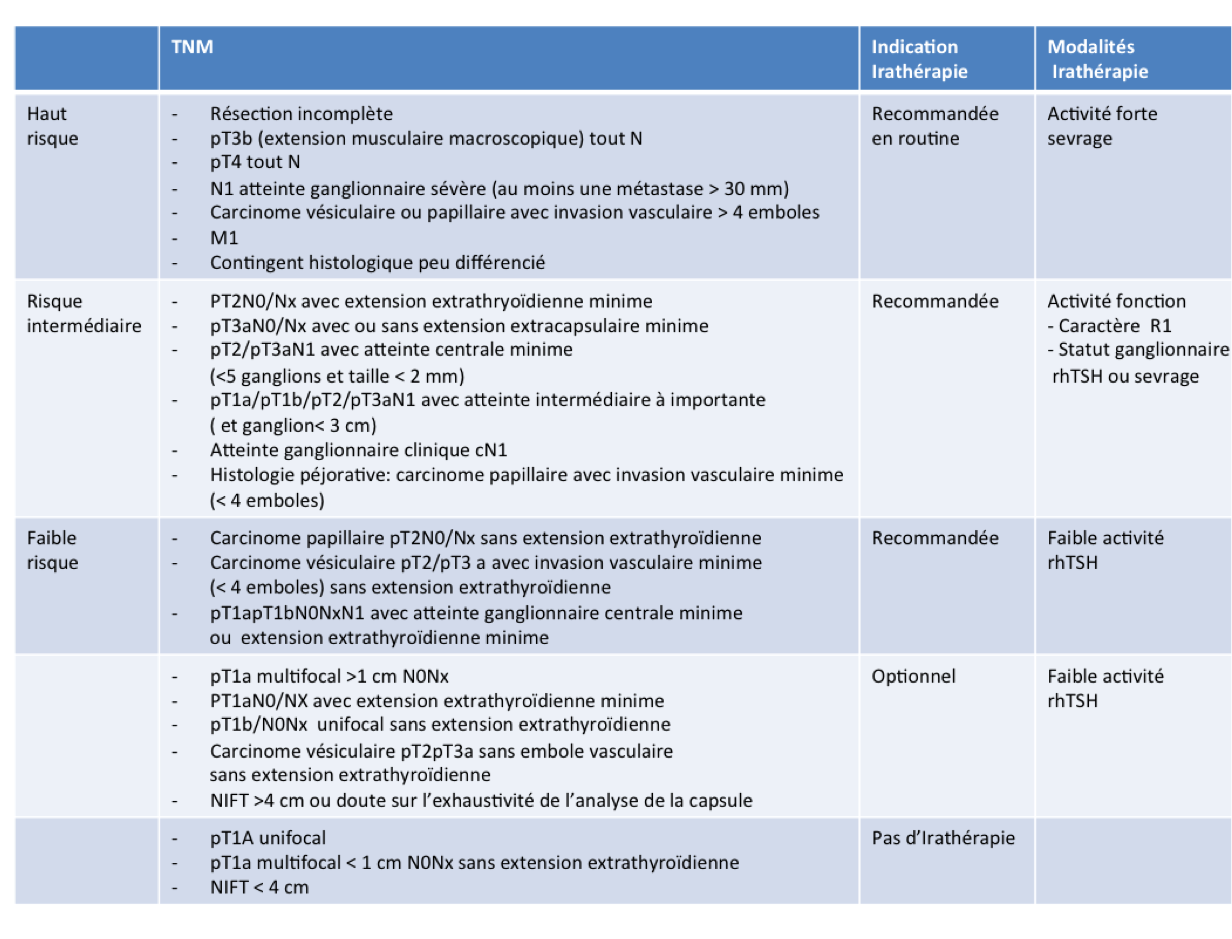 ATCD RTE cou, familial CDT
PR
multifocal, ETE
cN1 


                            
(+)
< 40 ans                  
PR
> 5 mm	               
(+)                           
cN0
défavorable (1) 
(+)
Contexte
Clinique	
Echographie nodule
	    Adhérence /protrusion trachée – trajet NLI
                    ganglion
Cytologie
Caractère moléculaire  (BRAF, TERT, TP53)
> 40 ans

unique
(-)
cN0
favorable
(-)
M à distance
chirurgie
thermoablation
échoguidée
surveillance armée
Écho / 6 mois 2 ans
Thyroidectomie totale
+ curage MR
+- curage JC homolatéral au MCP
½ thyroidectomie ou chir partielle
+- curage MR
analyse différée
découverte fortuite MPTC après lobectomie
si     > 50% volume
        > 3 mm en 1 an
   adp
critères favorables
+- Surveillance 
+- Levothyrox
MPTC: MicroPapillaryThyroid Carcinoma
IRAthérapie
(1) Cellules hautes, variant sclérosant diffus, columnar cell
Surveillance ?  Levothyrox post-opératoire ?
Postoperative US surveillance at 1-or 2-year intervals may be unnecessary because of the very low recurrence rate in PTMC (1)
Recurrence showed no difference between the group with and without levothyroxine supplementation (2)
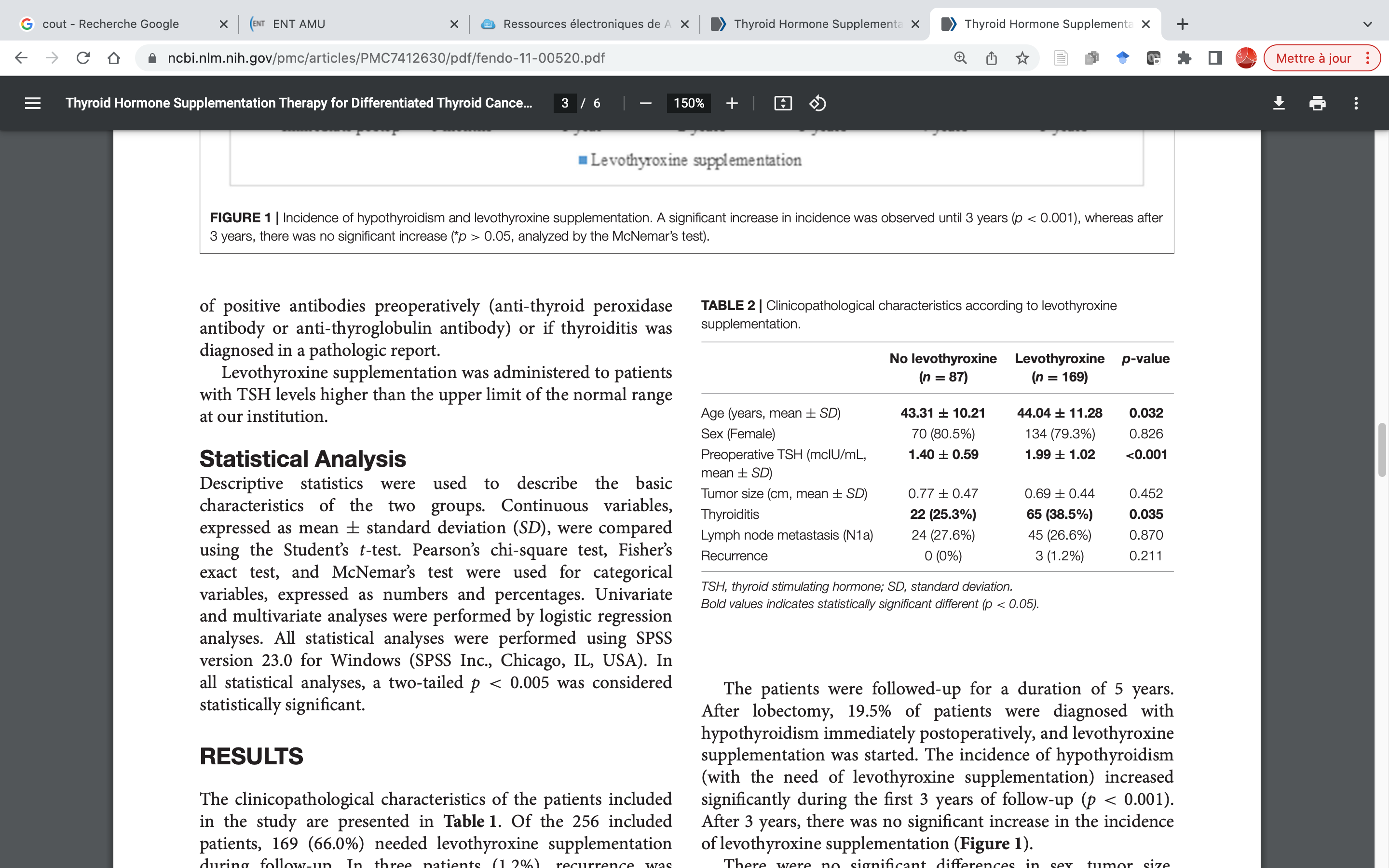 1. Baek HJ, Kim DW, Lee CY, Huh JY, Sung JY, Choi YJ. Analysis of postoperative ultrasonography surveillance after hemithyroidectomy in patients with papillary thyroid microcarcinoma: a multicenter study  . Endocr Pract. juill 2017;23(7):794‑802.
2. Kim SY, Kim HJ, Kim SM, Chang H, Lee YS, Chang HS, et al. Thyroid Hormone Supplementation Therapy for Differentiated Thyroid Cancer After Lobectomy: 5 Years of Follow-Up. Front Endocrinol (Lausanne). 2020;11:520.
ATCD RTE cou, familial CDT
PR
multifocal, ETE
cN1 


                            
(+)
< 40 ans                  
PR
> 5 mm	               
(+)                           
cN0
défavorable (1) 
(+)
Contexte
Clinique	
Echographie nodule
	    Adhérence /protrusion trachée – trajet NLI
                    ganglion
Cytologie
Caractère moléculaire  (BRAF, TERT, TP53)
> 40 ans

unique
(-)
cN0
favorable
(-)
M à distance
chirurgie
thermoablation
échoguidée
surveillance armée
Écho / 6 mois 2 ans
Thyroidectomie totale
+ curage MR
+- curage JC homolatéral au MCP
½ thyroidectomie ou chir partielle
+- curage MR
analyse différée
découverte fortuite MPTC après lobectomie
si     > 50% volume
        > 3 mm en 1 an
   adp
critères défavorables ?
critères favorables
2ième temps chirurgical ?
Surveillance 
Levothyrox ?
IRAthérapie
(1) Cellules hautes, variant sclérosant diffus, columnar cell
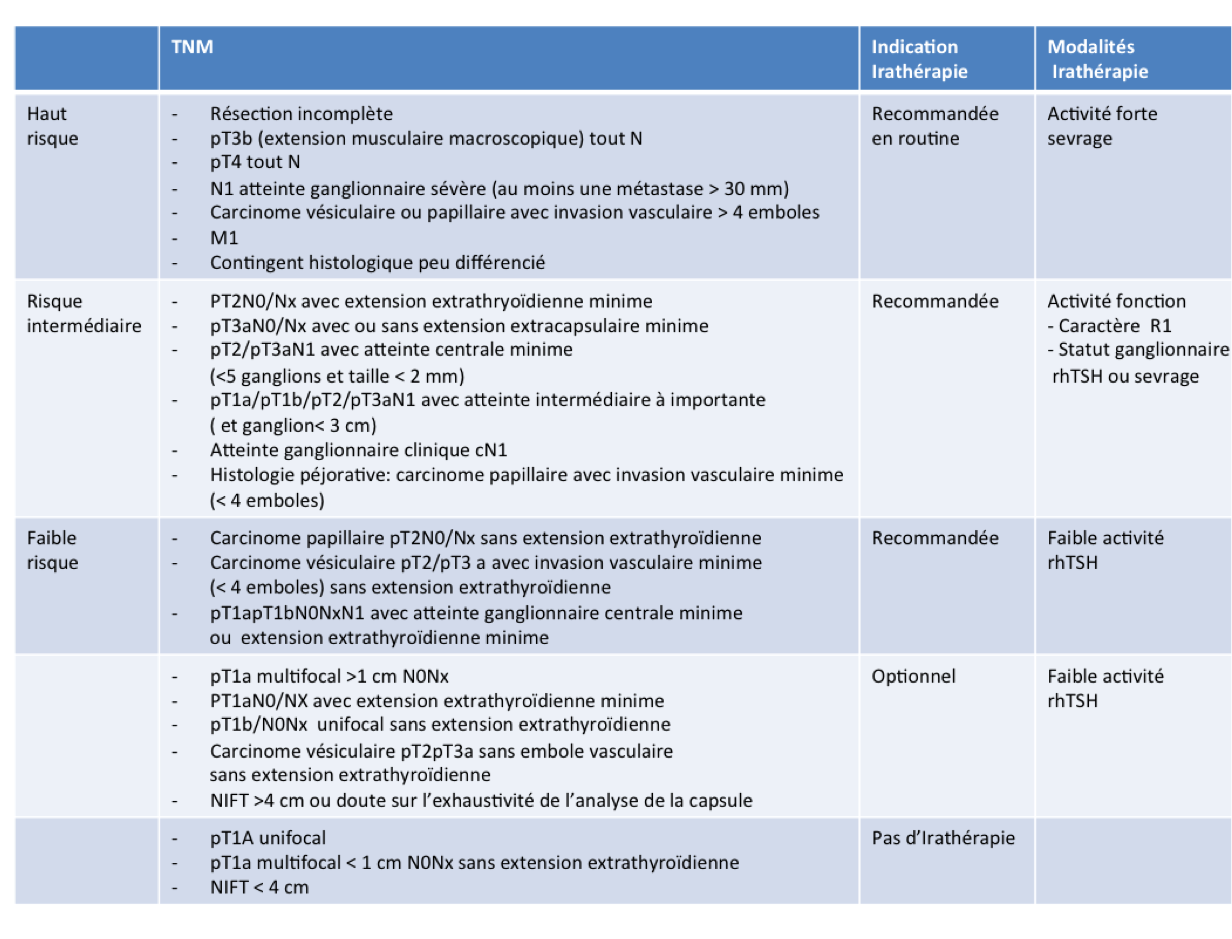 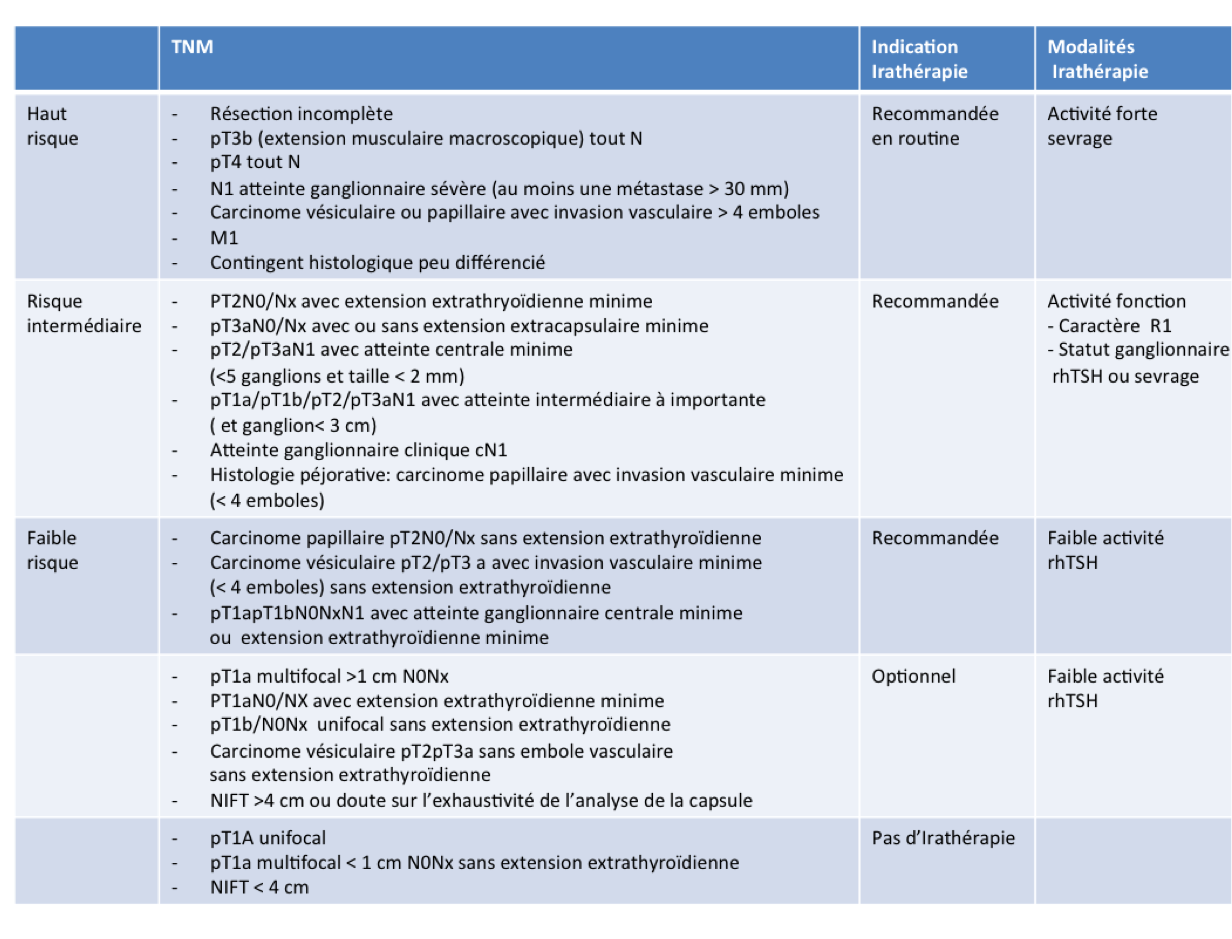 ATCD RTE cou, familial CDT
PR
multifocal, ETE
cN1 


                            
(+)
< 40 ans                  
PR
> 5 mm	               
(+)                           
cN0
défavorable (1) 
(+)
Contexte
Clinique	
Echographie nodule
	    Adhérence /protrusion trachée – trajet NLI
                    ganglion
Cytologie
Caractère moléculaire  (BRAF, TERT, TP53)
> 40 ans

unique
(-)
cN0
favorable
(-)
M à distance
chirurgie
thermoablation
échoguidée
surveillance armée
Écho / 6 mois 2 ans
Thyroidectomie totale
+ curage MR
+- curage JC homolatéral au MCP
½ thyroidectomie ou chir partielle
+- curage MR
analyse différée
découverte fortuite MPTC après lobectomie
si     > 50% volume
        > 3 mm en 1 an
   adp
critères défavorables
critères favorables
Totalisation +- curage MR controlatéral
Surveillance 
Levothyrox ?
IRAthérapie
(1) Cellules hautes, variant sclérosant diffus, columnar cell
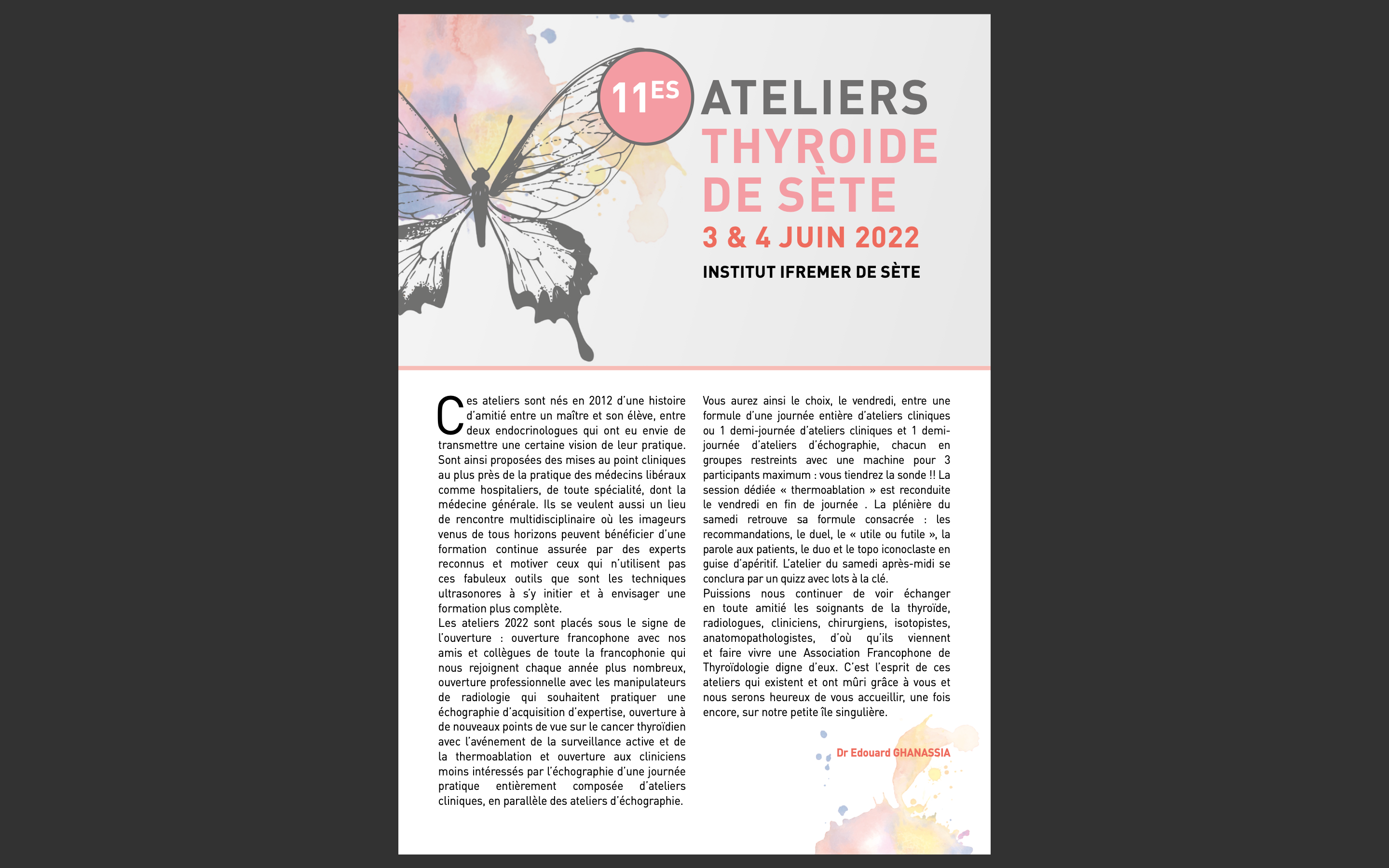 Microcarcinome de la thyroïde
et chirurgie
Drs A. BIZEAU, M. BECHARA, J. BARBUT, C. BORY, B. GUELFUCCI
Service d’orl et de chirurgie cervico- et maxillo-faciale
Hôpital Sainte Musse  - Toulon
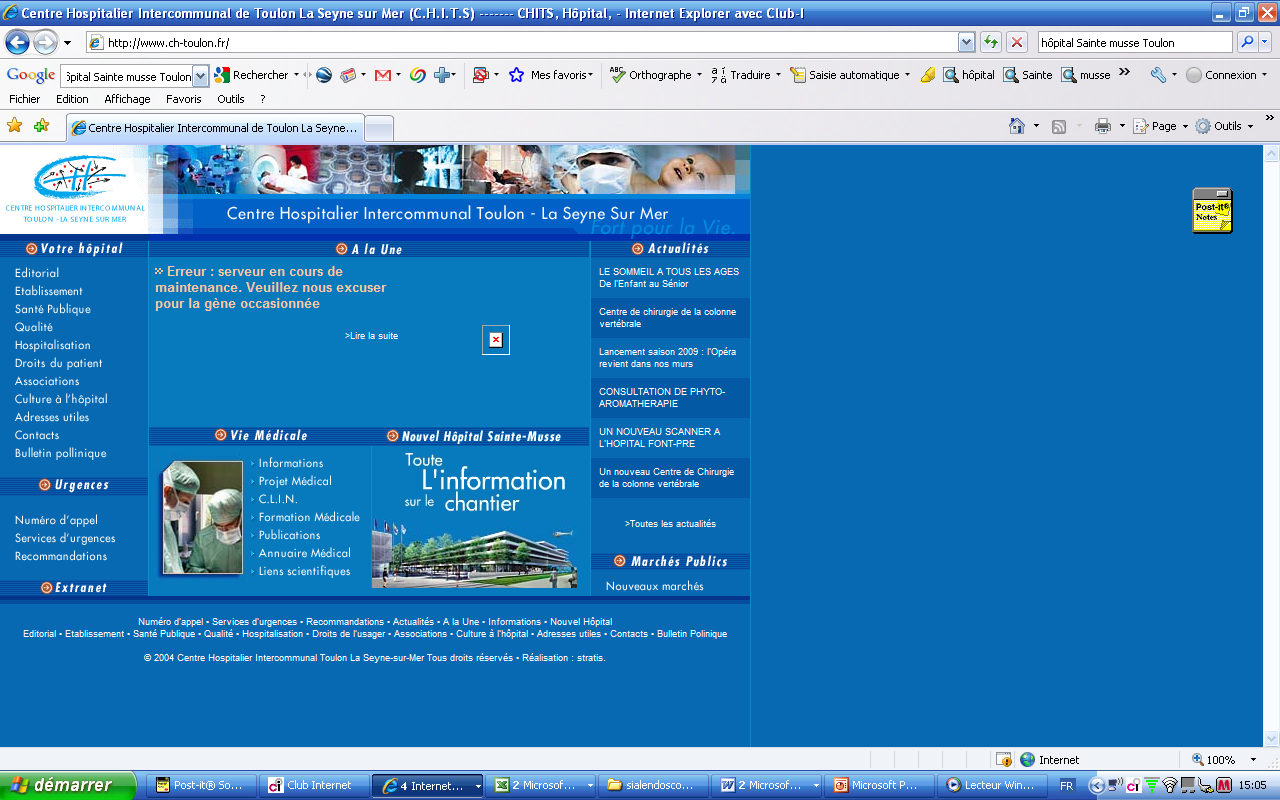 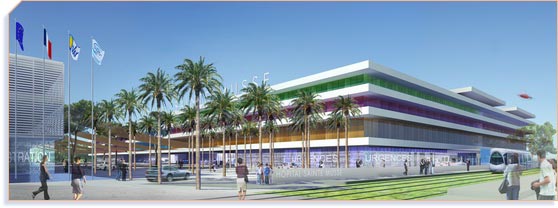 FIN
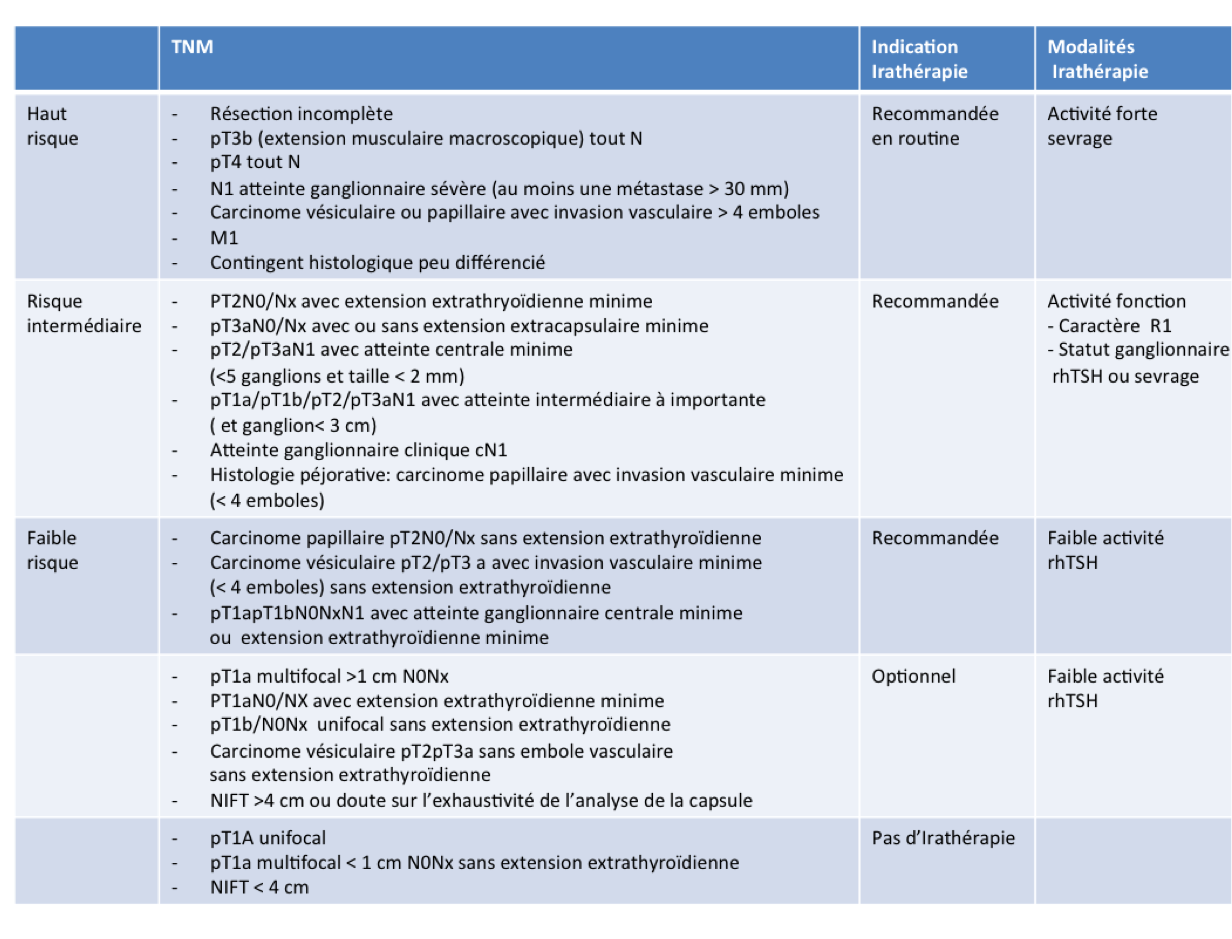 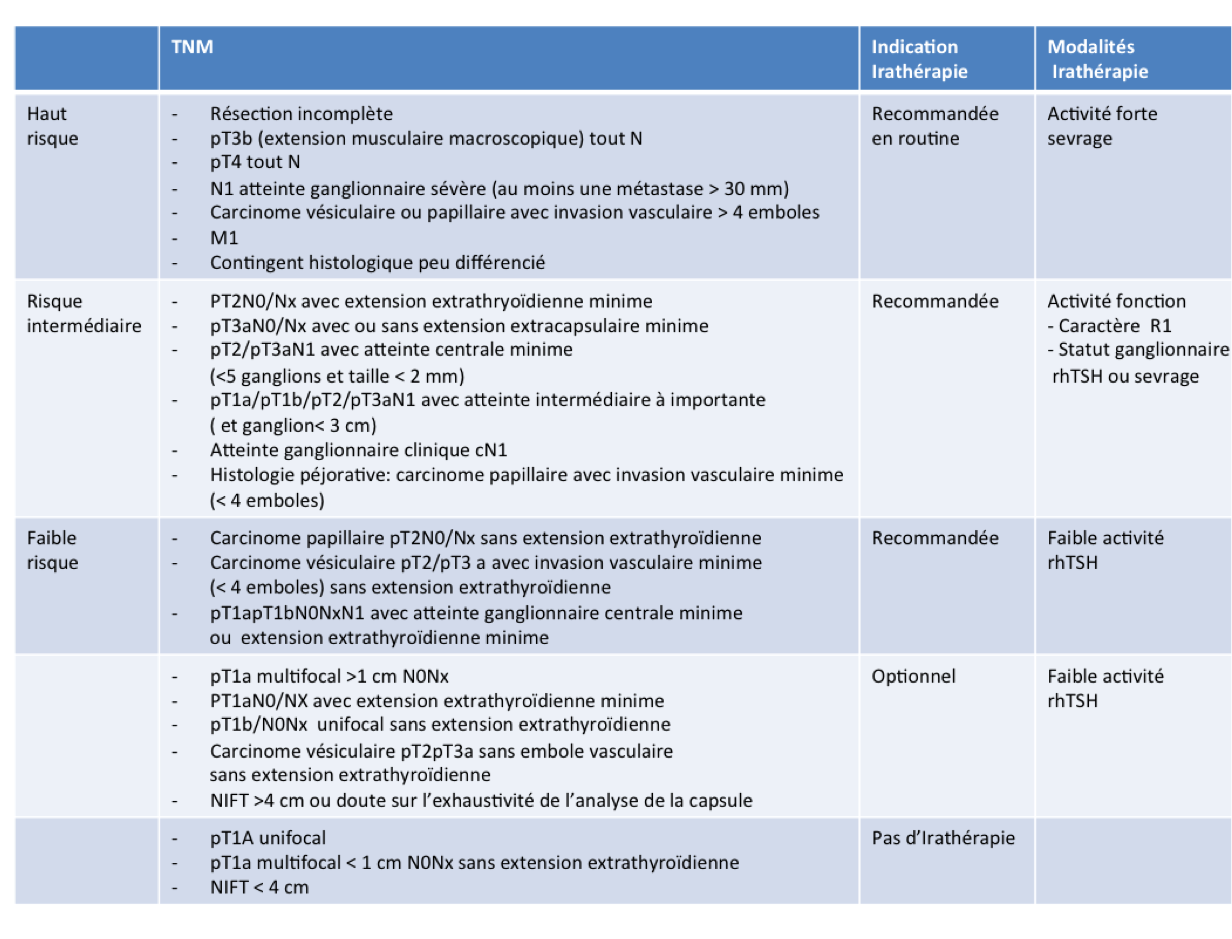 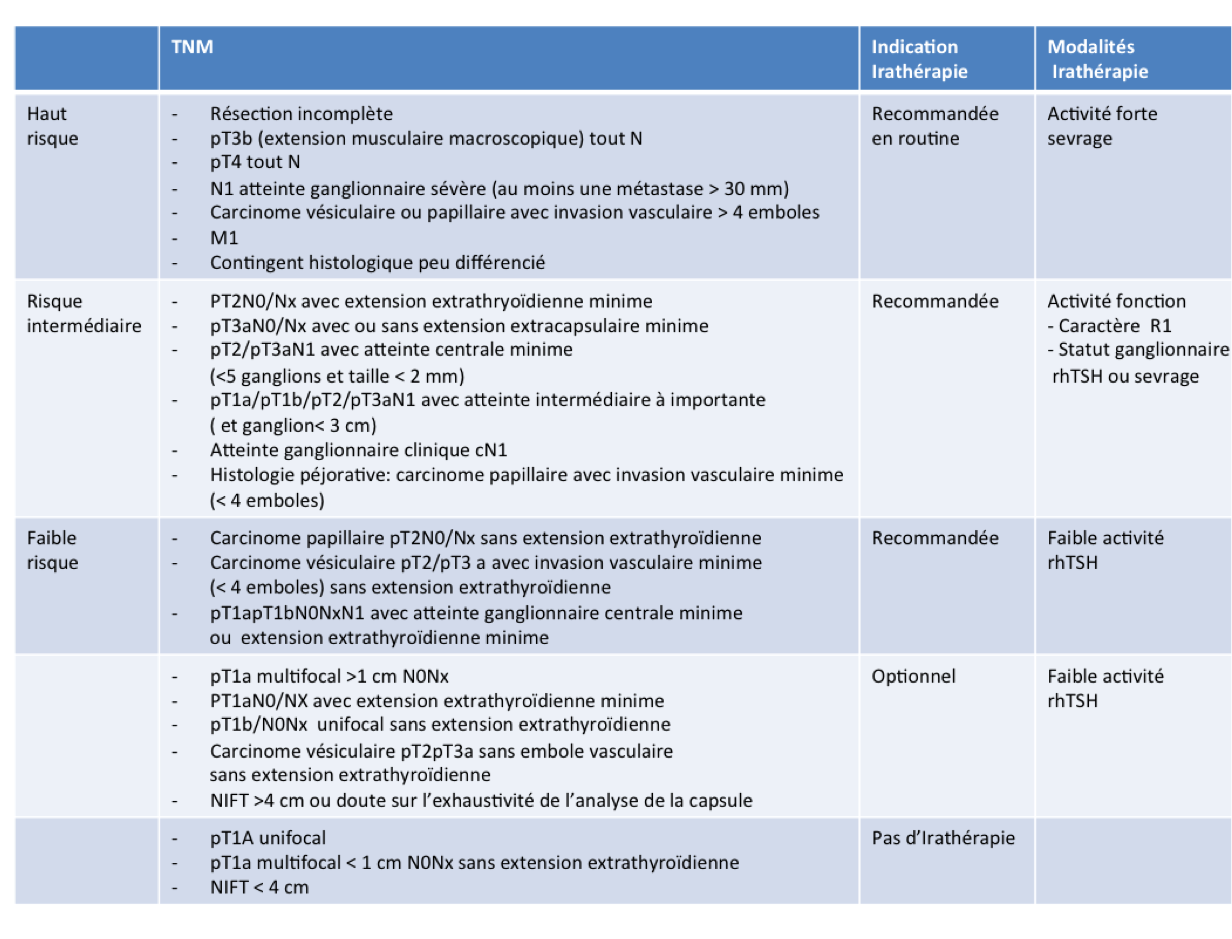 ATCD RTE cou, familial CDT
PR
multifocal, ETE
cN1 


                            
(+)
< 40 ans                  
PR
> 5 mm	               
(+)                           
cN0
défavorable (1) 
(+)
Contexte
Clinique	
Echographie nodule
	    Adhérence /protrusion trachée – trajet NLI
                    ganglion
Cytologie
Caractère moléculaire  (BRAF, TERT, TP53)
> 40 ans

unique
(-)
cN0
favorable
(-)
M à distance
chirurgie
thermoablation
échoguidée
surveillance armée
Écho / 6 mois 2 ans
Thyroidectomie totale
+ curage MR
+- curage JC homolatéral au MCP
½ thyroidectomie ou chir partielle
+- curage MR
analyse différée
découverte fortuite MPTC après lobectomie
si     > 50% volume
        > 3 mm en 1 an
   adp
critères défavorables
critères favorables
Totalisation + curage MR
Surveillance 
Levothyrox ?
IRAthérapie
(1) Cellules hautes, variant sclérosant diffus, columnar cell
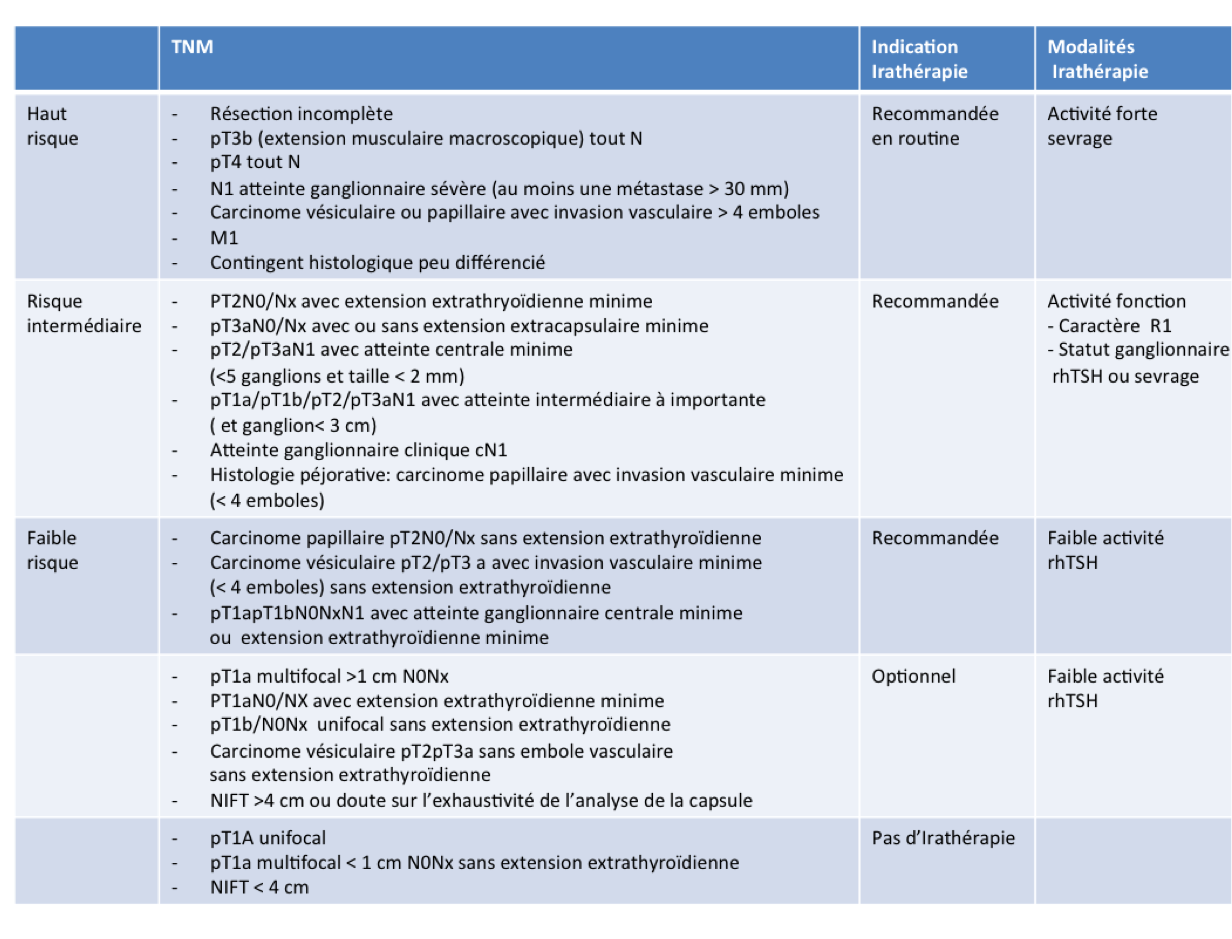 La chirurgie : déjà, qu’apporte la chirurgie (y compris en termes de tranquillité d’esprit du patient et/ou du clinicien : il faut en parler) – surtout : pourquoi (pas) une lobo-isthmectomie, pourquoi (pas) une thyroidectomie totale ? Alain, il faut vraiment que tu formules explicitement ce qui te fait pencher vers une décision plutôt qu’une autre en tant que chirurgien…ET Susciter dans la salle pourquoi les cliniciens préféreraient l’une à l’autre alors que, personnellement, je suis plutôt convaincu que c’est du cas par cas